Figure 4. Individual laterality indices for the N1m, SF and ASSR for the case of binaural stimulation. The square ...
Cereb Cortex, Volume 15, Issue 12, December 2005, Pages 2029–2039, https://doi.org/10.1093/cercor/bhi078
The content of this slide may be subject to copyright: please see the slide notes for details.
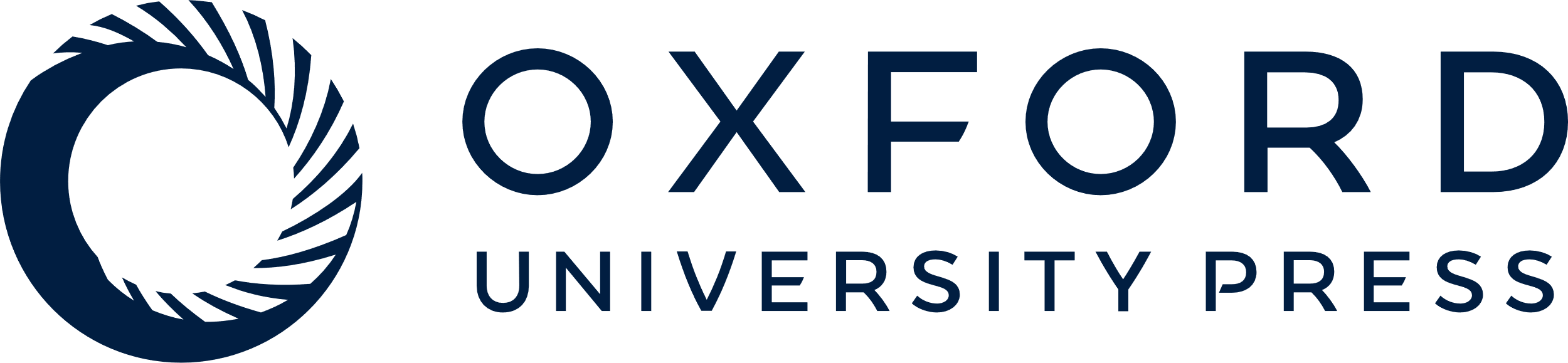 [Speaker Notes: Figure 4. Individual laterality indices for the N1m, SF and ASSR for the case of binaural stimulation. The square symbols in the left diagrams denote the results of repeated measures and the filled gray bars the corresponding mean laterality index. The ordered diagrams on the right panel depict the distribution of laterality indices across the group. The error bars denote the 95% CIs for the individual mean values. The group median is represented by the filled gray bar.


Unless provided in the caption above, the following copyright applies to the content of this slide: © The Author 2005. Published by Oxford University Press. All rights reserved. For permissions, please e-mail: journals.permissions@oupjournals.org]